Postpartum Depression(PPD)
Terrell Cobb, Breauna Martin, Cayla Shorter
Postpartum depression
Postpartum depression suffered by a mother following childbirth, typically arising from the combination of hormonal changes,psychological adjustment to motherhood and fatigue.
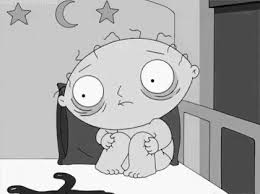 g
Symptoms
Symptoms
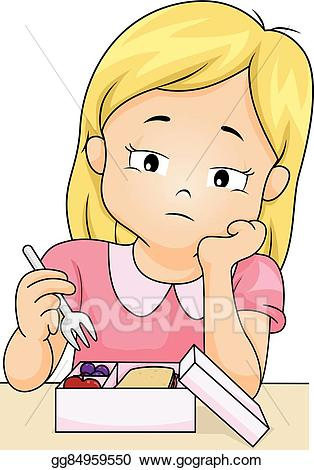 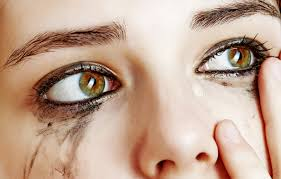 Negative stereotypes
Negative stereotypes
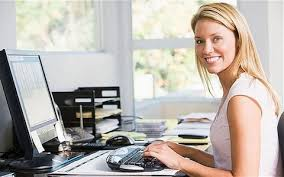 story
fsf
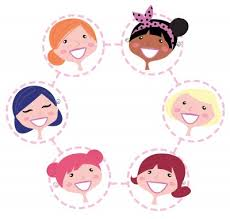 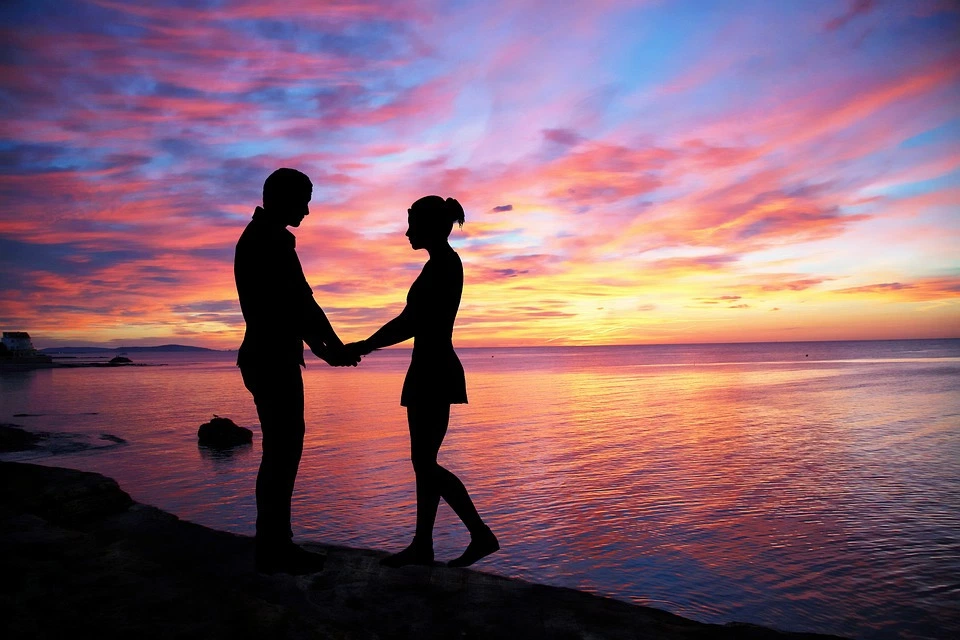 fwsds dvd
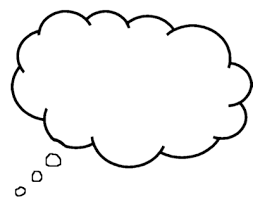 f
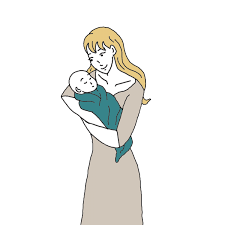 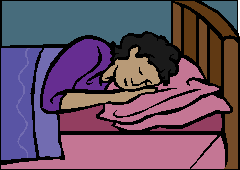 fv
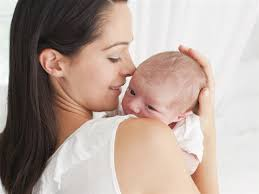 s
Resources to reach out to
Resources to reach out to
Your doctor 
Your child pediatrician
 Call the toll-free 24-hour hotline of the National Suicide Prevention Lifeline at 1-800-273-TALK (1-800-273-8255); TTY: 1-800-799-4TTY (4889).
gd
-lack support from family 
-have family that suffered from PPD
-have an unplanned or unwanted pregnancy
-are pregnant under the age of 20
You’re at risk for postpartum depression if you:
Diagnostics                    &                   Treatments
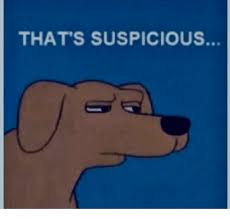 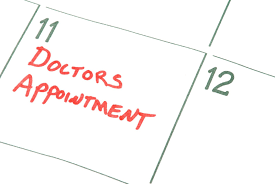 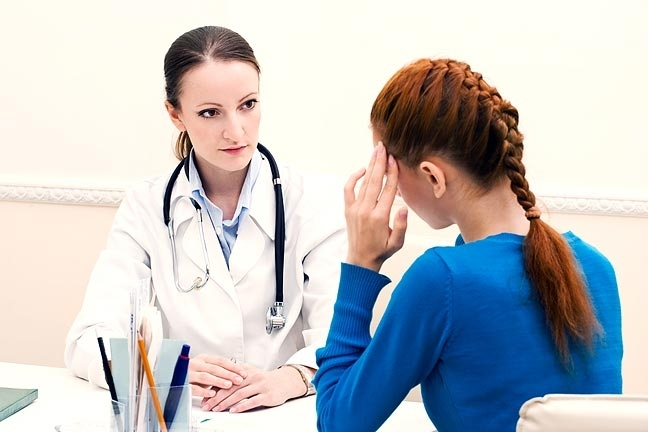 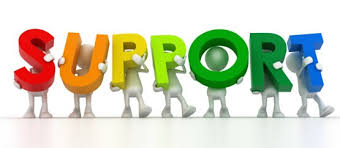 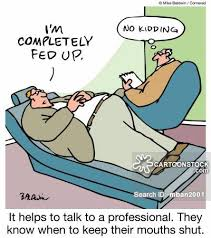 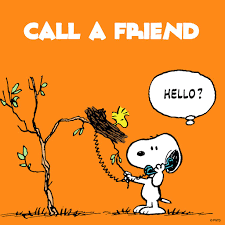 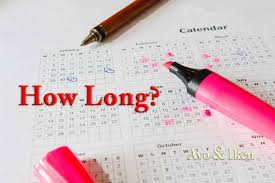 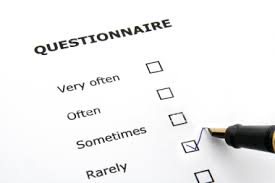 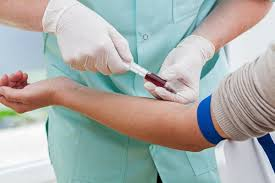 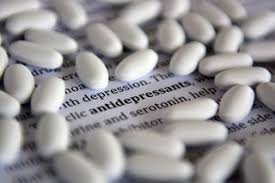 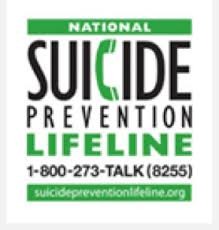 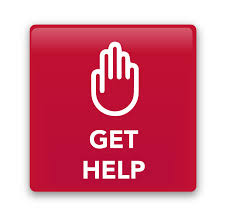 Baby Blues                    vs                             PPD
Sleep Deprivation 
Makes you emotional
Bonding w/ Baby 
Doesn’t happen immediately 
The Changes in Your Life 
Makes you feel overwhelmed
You Cry Tears 
Of sadness
Your Mind is
Foggy & Unclear
You Worry 
About unimportant things 
After a Few Weeks
You start to feel better
Sleep Deprivation 
Makes you angry
Bonding w/ Baby 
Doesn’t happen at all
The Changes in Your Life 
Makes you feel worthless
You Cry Tears 
Of frustration
Your Mind is
Full of bad thoughts
You Worry 
If you are fit to be a mother 
After a Few Weeks
You start to feel worse
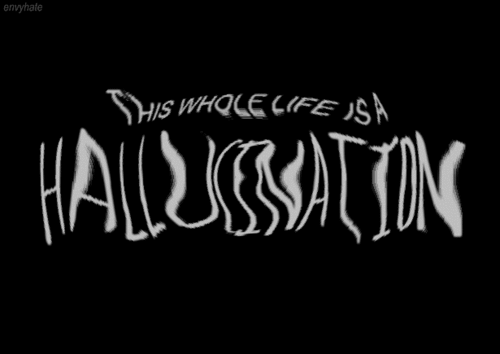 Importance of identifying & treating PPD
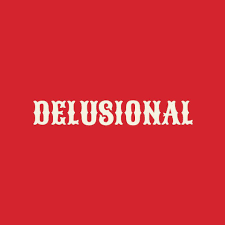 It may worsen and become postpartum psychosis & hospitalization may become necessary.
Electroconvulsive therapy may be used to treat severe depression, such as this one, with hallucinations, delusions, & overwhelming suicidal thoughts
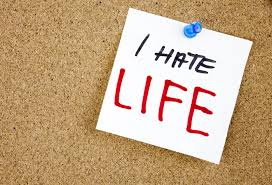 Psychiatrists, Therapists, Counselors & Psychologist are jobs that are available in helping and researching Postpartum Depression & Psychosis
Patient Aspect
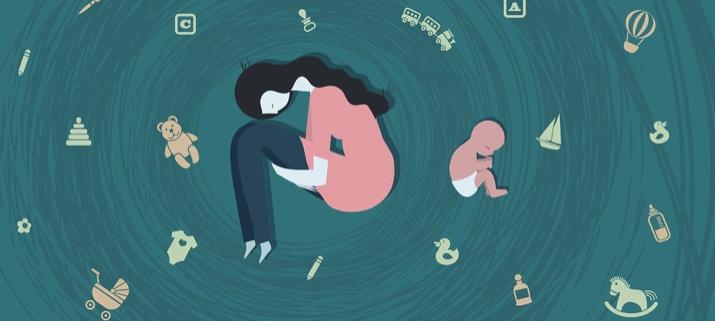 better understanding the importance of acknowledging postpartum depression
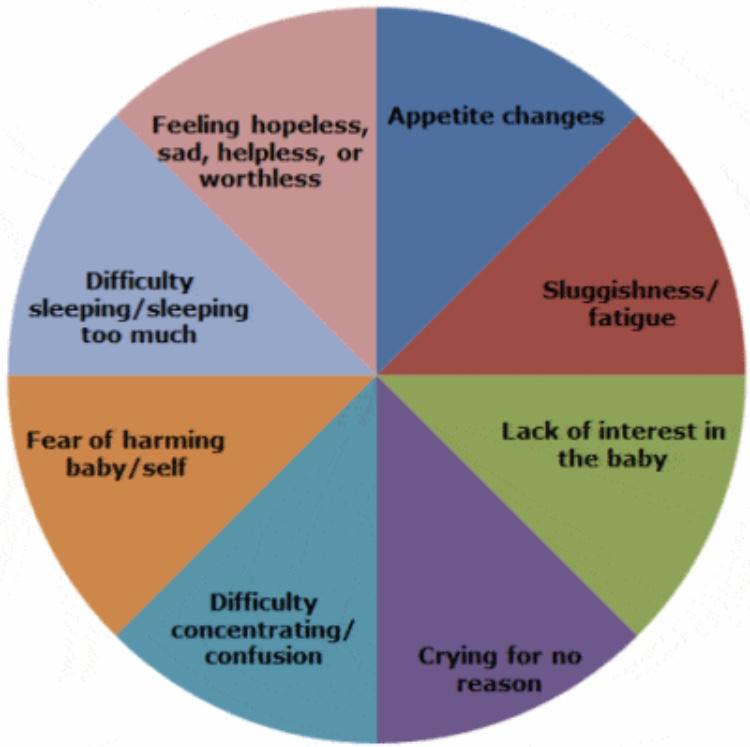 patients often experience
 mood swings, difficulty bonding with the baby, insomnia or sleeping too much, recurring thought of death/ suicide severe anxiety, intense irritability
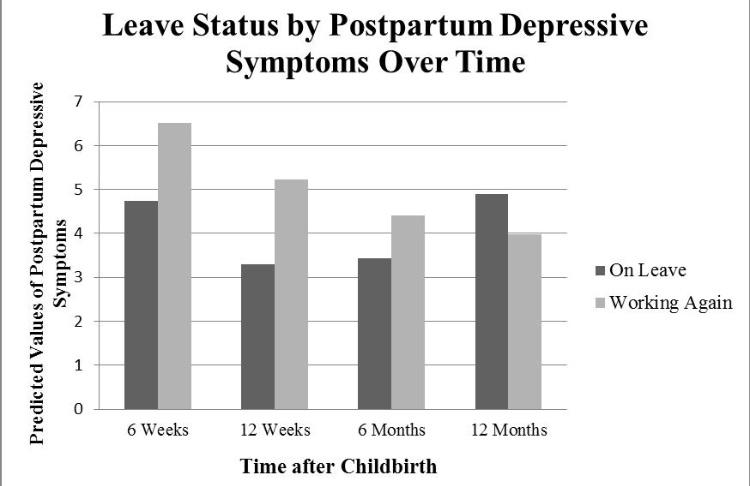 the stats
to mention:
stigma 
not educated about the disorder 
teaching during the prenatal stage
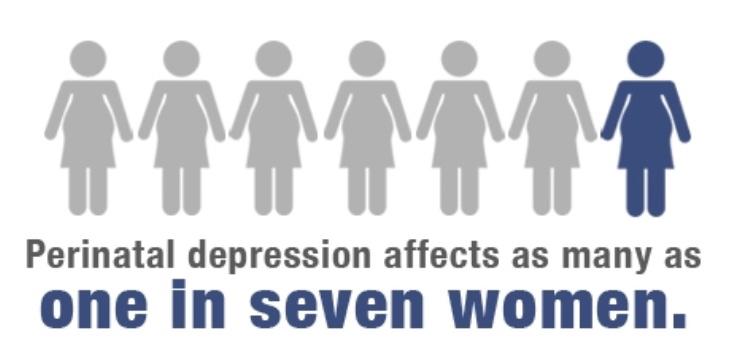 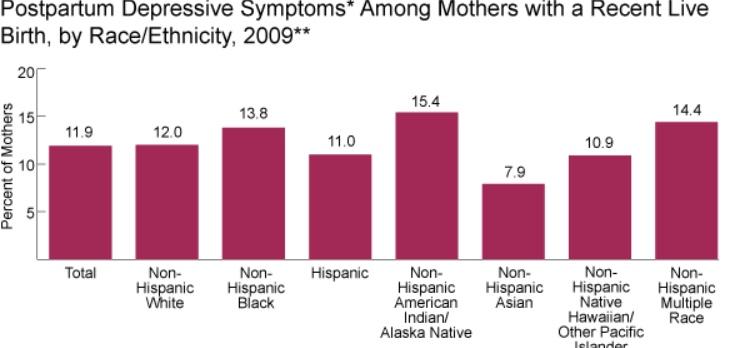